ATTI 

DEGLI 

ATTI DEGLI APOSTOLI
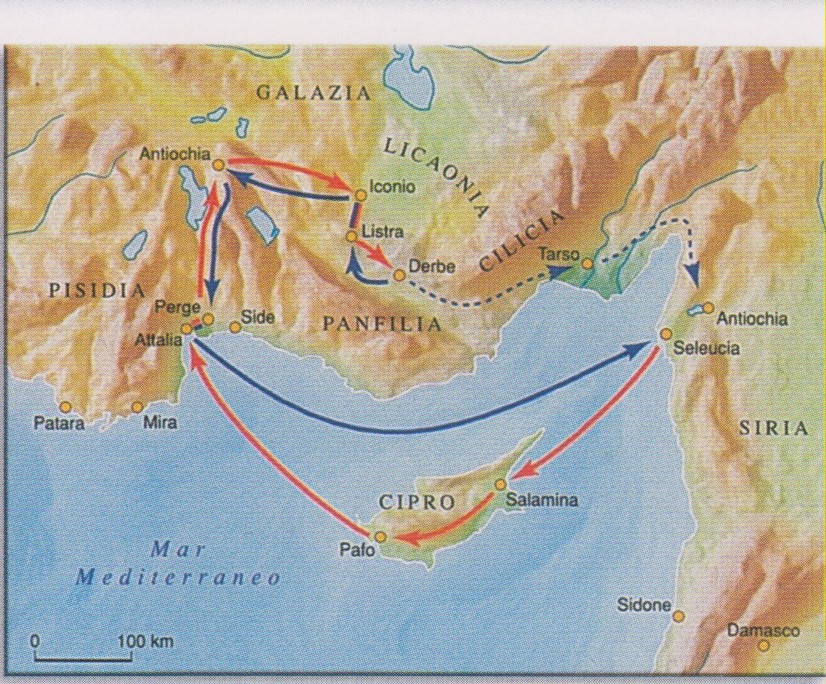 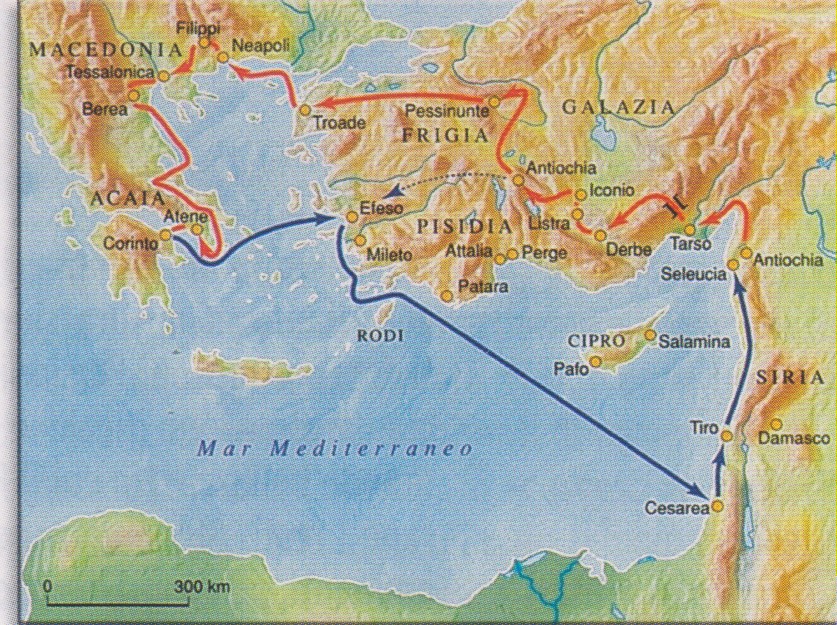 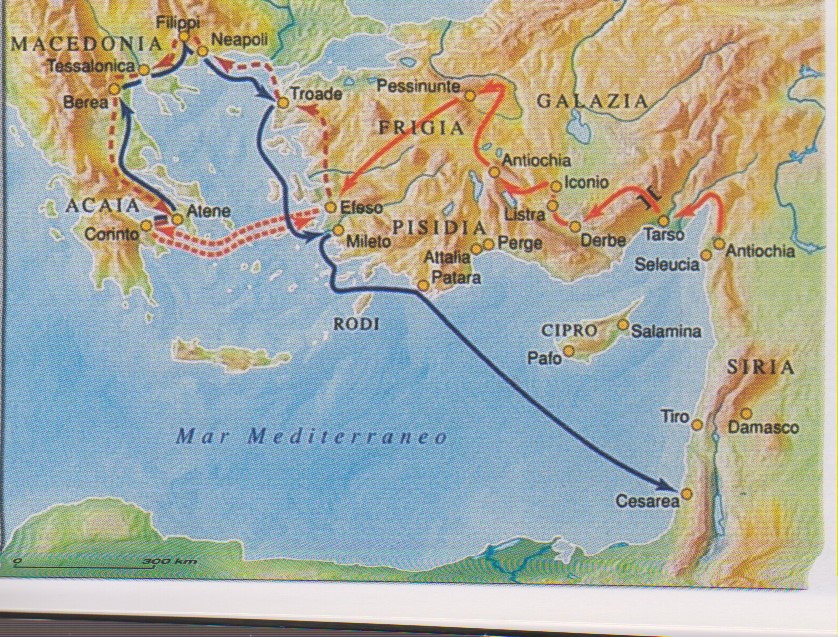